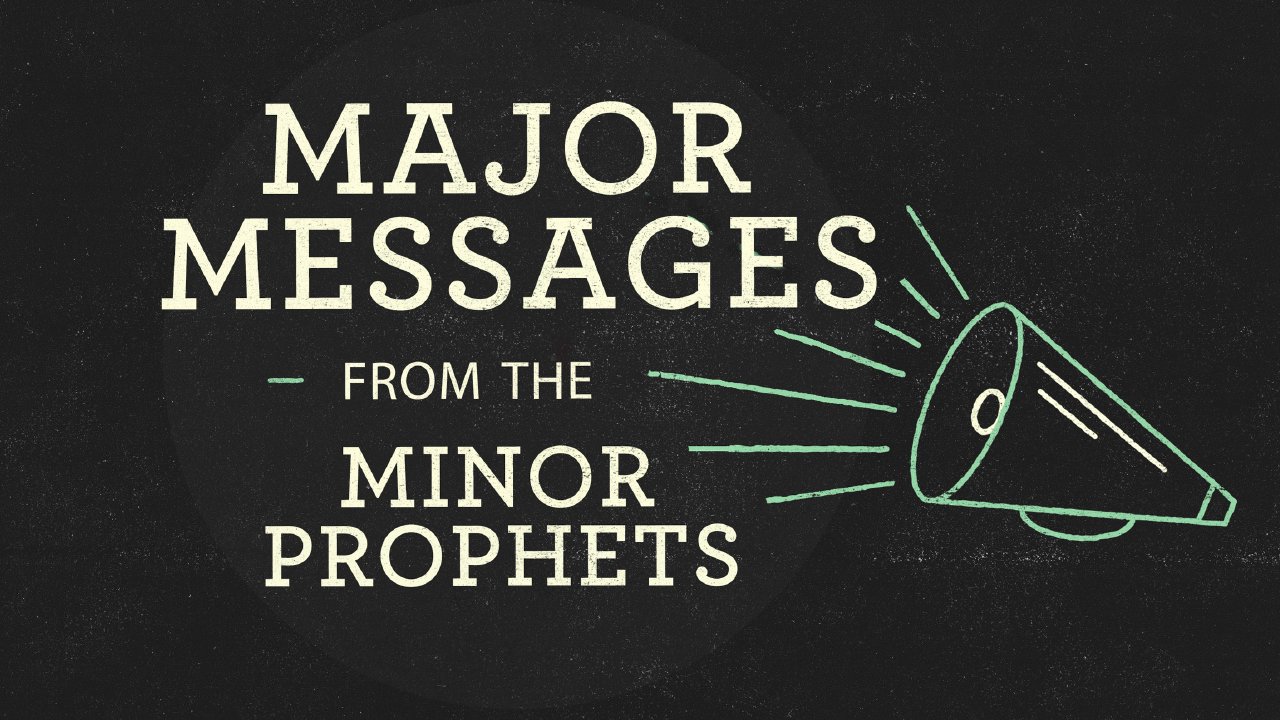 AMOS
“Prepare to Meet Thy God!”
1. God Sends Warnings Before Bringing His Judgment
Amos 4:6-11

Hunger and famine (v. 6)
Drought (vs. 7-8)
Crop failure (v. 9)
Disease and war (v. 10) 
Disaster (v. 11) 

“Yet you have not returned to Me”
2. We Are No Match for God
Amos 4:12-13
God is all-powerful. 
“He who forms the mountains… creates the wind”
God is all-knowing. 
“Who declares to man what his thought is”
God is sovereign. 
“Who treads the high places of the earth”
2. We Are No Match for God
Amos 4:12-13
God is all-powerful. 
“He who forms the mountains… creates the wind”
God is all-knowing. 
“Who declares to man what his thought is”
God is sovereign. 
“Who treads the high places of the earth”
“Prepare to meet thy God” means“Prepare to be destroyed!”
3. God Calls Us to Repentance
Amos 5:4-15

Israel had to turn away from their many sins. 


Idolatry (v. 5)
Injustice (v. 7)
Resisting God’s ways (v. 10)
Abusing the poor (v. 11) 
Political and judicial corruption (v. 12)
3. God Calls Us to Repentance
Amos 5:4-15

Israel also had to seek some things. 


“Seek Me and live” (v. 4)
“Seek the Lord and live” (v. 6)
“Seek good and not evil, that you may live” (v. 14)
4. The Danger of False Confidence
Amos 5:18-20

God was not coming to deliver them from their enemies. He was coming to punish their sins. 

They were overconfident (vs. 21-23)
There was no escape on that day (vs. 19-20)
“Prepare to Meet Thy God!”
We are no match for God. 
God is faithful to warn us and call us to repentance. 
Deliverance is found in repentance. 
There is danger in false confidence.